感恩遇见，相互成就，本课件资料仅供您个人参考、教学使用，严禁自行在网络传播，违者依知识产权法追究法律责任。

更多教学资源请关注
公众号：溯恩高中英语
知识产权声明
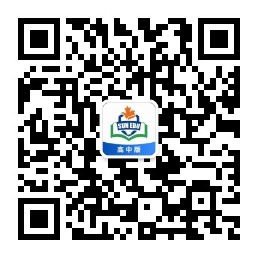 3:1
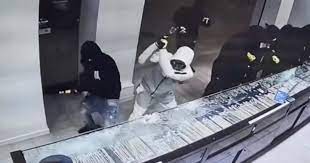 Lesson 6  Smash-and-grab
1
Target vocabulary
Match each word with the best meaning.
1. _____ smash-and-grab A. emit a loud, harsh sound
2. _____ blare   		   B. organized sudden attack or assault
3. _____ velvet 		   C. container for ash and cigarette butts
4. _____ raid 		   D. extraordinarily good or impressive
5. _____ jewellery 	   E. covered passageway with shops or entertainment venues
6. _____ ashtray  	   F. soft, luxurious fabric with a smooth pile
7. _____ fantastic 	   G. move or act quickly and urgently, often in a chaotic manner
8. _____ scramble	   H. objects made of precious metals and gemstones worn for adornment
9. _____ roar		   I. criminal activity where individuals quickly break into a store to 
                                          steal valuables
10. ___ arcade 		   J. make a loud and powerful sound, often associated with animals   
                                          or machinery
I
A
F
B
H
C
D
G
J
E
2
Reading the passage
Reading the passage
The expensive shops in a famous arcade near Piccadilly were just opening. At this time of the morning, the arcade was almost empty. Mr. Taylor, the owner of a jewellery shop was admiring a new window display. Two of his assistants had been working busily since eight o'clock and had only just finished. Diamond necklaces and rings had been beautifully arranged on a background of black velvet. After gazing at the display for several minutes, Mr. Taylor went back into his shop.  
The silence was suddenly broken when a large car, with its headlights on and its horn blaring, roared down the arcade. It came to a stop outside the jeweller’s. One man stayed at the wheel while two others with black stockings over their faces jumped out and smashed the window of the shop with iron bars. While this was going on, Mr. Taylor was upstairs. He and his staff began throwing furniture out of the window. Chairs and tables went flying into the arcade. One of the thieves was struck by a heavy statue, but he was too busy helping himself to diamonds to notice any pain. The raid was all over in three minutes, for the men scrambled back into the car and it moved off at a fantastic speed. Just as it was leaving, Mr. Taylor rushed out and ran after it throwing ashtrays and vases, but it was impossible to stop the thieves. They had got away with thousands of pounds worth of diamonds.
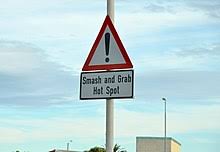 How did Mr. Taylor try to stop the thieves?
He threw things at them.
3
Reading comprehesion
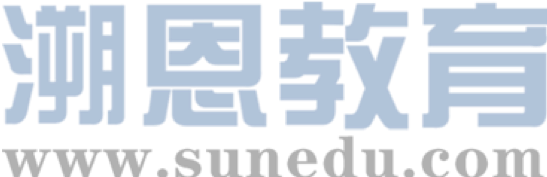 Reading comprehension
1. While Mr. Taylor was admiring the new window display,  
    ______.  
   A. his two assistants were arranging jewellery in the window 
   B. some thieves were on their way to raid his shop 
   C. he was standing inside his shop 
   D. his staff were finishing their work for the day
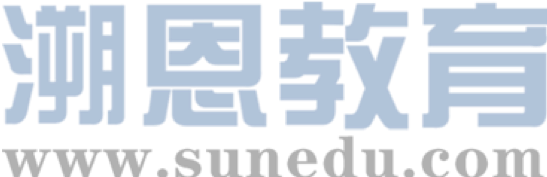 Reading comprehension
2. The car headlights were on and its horn blaring ______.  
    A. as the thieves wanted to warn people out of their way 
    B. as a special signal to the assistants 
    C. so the thieves could see where they were going 
    D. to break the early morning silence
Reading comprehension
3. The thieves chose to raid Mr. Taylor's shop because ______. 
    A. it was early in the morning and not many shops were open 
    B. they did not expect Mr. Taylor and his staff to try and stop 
        them 
    C. it usually had a great deal of valuable jewellery on display 
    D. they had a very fast car to escape from the scene of the crime
4
Structure imitation
Structure imitation
1. The silence was suddenly broken when …
The silence was suddenly broken when a thunderous applause erupted, indicating the audience's appreciation for the captivating performance.
The silence was suddenly broken when a phone rang loudly, interrupting the peaceful atmosphere of the room.
The silence was suddenly broken when a dog started barking incessantly, filling the surroundings with its loud and persistent sounds.
The old book I found buried in my grandmother’s attic at one time must have been a treasured possession, for it was adorned with a delicate cover of gold and precious jewels that shone brilliantly in the dim light.
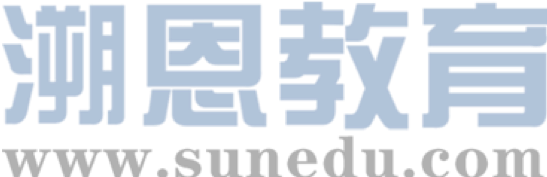 Structure imitation
2. …, but (sb.) was too busy doing sth. to notice …
The concert was filled with captivating music and enthusiastic applause, but the pianist was too focused on her performance to notice the standing ovation from the audience.
The children were playing in the park, but they were too busy chasing butterflies to notice the ice cream truck driving by.
The commuters were waiting at the train station, but they were too busy scrolling through their phones to notice the train approaching on the platform.
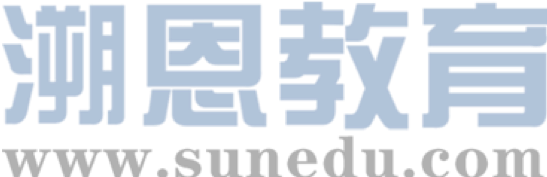 Structure imitation
3. Just as …, (sb) did…, but it was impossible to ...
Just as the deadline approached, Sarah worked diligently to complete her project, but it was impossible to finish it on time due to unforeseen technical issues.
Just as the speaker started their presentation, a fire alarm blared throughout the building, but it was impossible to continue speaking amidst the chaotic evacuation.
Just as the team was about to celebrate their victory, the referee made a controversial decision, but it was impossible to change the outcome of the game.
5
Story telling
Story-telling
1. silence broken ---- large car---- headlights ---- horn blaring ---- down the arcade
2. stop ---- outside jeweller's
3. one man ---- wheel ---- two others ---- black stockings ----window----iron bars
4. Mr. Taylor ---- upstairs
5. he ---- staff ---- furniture out of window ---- chairs----tables ---- flying ---- arcade
6. one of thieves ---- heavy statue ---- too busy ---- notice any pain
7. raid ---- three minutes ---- back in car ---- moved off ----speed
8. Mr. Taylor rushed out ---- ashtrays ---- vases ---- impossible ---- stop the thieves
9. got away ---- thousands of pounds ---- diamonds
6
Summary writing
Answer the following questions with complete sentences.
1. Did a large car enter an arcade near Piccadilly or not?  
2. Where did it stop?
3. How many thieves got out of the car?
4. Did they smash the window or not?
5. Where was the owner of the shop?  
6. What did he and his staff throw at the thieves? 
7. Did they hit any of the thieves or not?
8. How long did the raid last?
9. Did the thieves drive away or not?
10. Did the owner run after the car or did he stay in the shop? 
11. What did he throw at the car?
12. Did the thieves get away or were they caught?
13. What had they stolen?
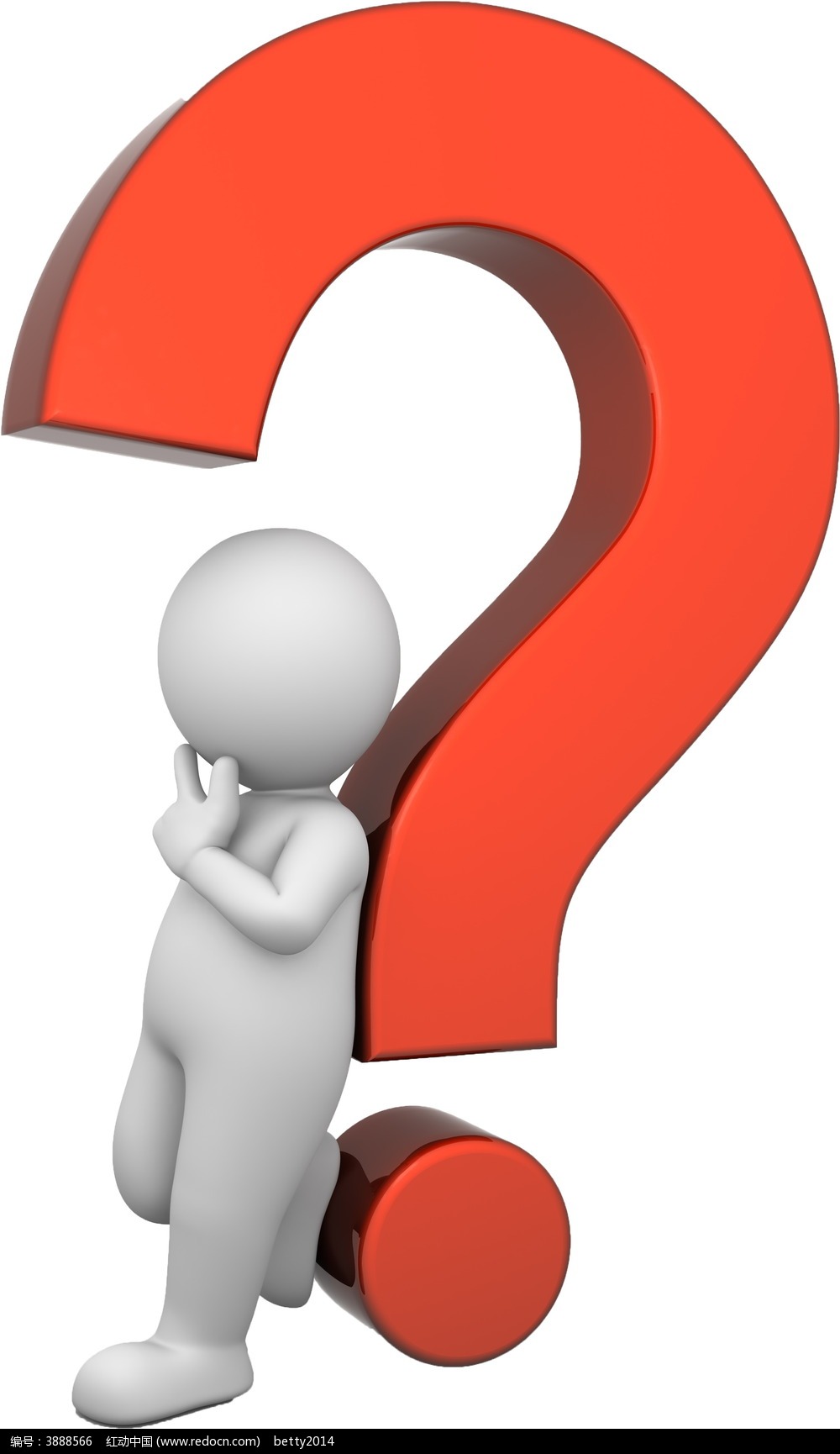 1. Did a large car enter an arcade near Piccadilly or not?
A large car entered an arcade near Piccadilly.
2. Where did it stop?
It stopped outside a jeweller’s.
1+2:
A large car entered an arcade near Piccadilly and
stopped outside a jeweller’s.
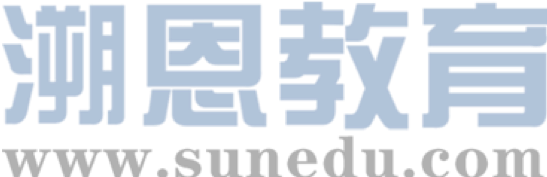 3. How many thieves got out of the car?
Two thieves gout out of the car.
4. Did they smash the window or not?
They smashed the window.
3+4:
Two thieves got out and smashed the shop window.
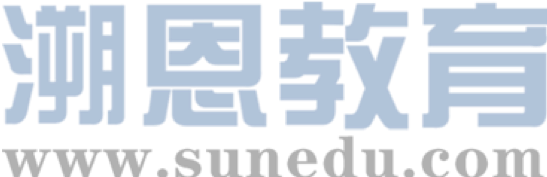 5. Where was the owner of the shop?
The owner of the shop was upstairs.
6. What did he and his staff throw at the thieves?
He and his staff threw furniture at the thieves.
7. Did they hit any of the thieves or not?
They hit one of the thieves with a heavy statue.
5+6+7:
The owner of the shop was upstairs, so he and his staff threw furniture at the thieves, hitting one of them with a heavy statue.
8. How long did the raid last?
The raid lasted only three minutes.
9. Did the thieves drive away or not?
The thieves drove away.
8+9:
The raid lasted only three minutes and the thieves drove away.
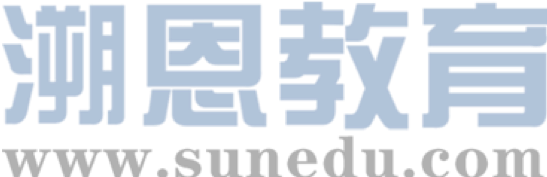 10. Did the owner run after the car or did he stay in the shop?
The owner ran after the car.
11. What did he throw at the car?
He and his staff threw furniture at the thieves.
12. Did the thieves get away or were they caught?
The thieves got away.
13. What had they stolen?
They had stolen thousands of pounds worth of diamonds.
10+11+12+13
Running after them, the owner threw ashtrays and vases, but the thieves got away, stealing thousands of pounds worth of diamonds.
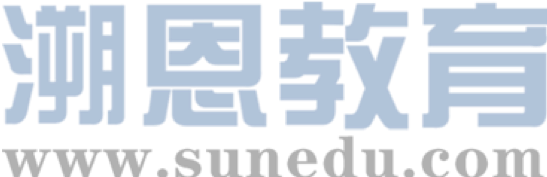 A possible version:
A large car entered an arcade near Piccadilly and stopped outside a jeweller’s. Two thieves got out and smashed the shop window. The owner of the shop was upstairs, so he and his staff threw furniture at the thieves hitting one of them with a heavy statue. The raid lasted only three minutes and the thieves drove away. Running after them, the owner threw ashtrays and vases, but the thieves got away, stealing thousands of pounds worth of diamonds.
7
Occasion describing
Occasion describing
They got away 
Introduction: The thieves' car joined the traffic----Mr. Taylor took a taxi----followed the thieves' car. 
Development: A mad chase through the streets---- the thieves' car hit another car---- did not stop---- the police chased the police----he had been speeding----Mr. Taylor explained the situation.  
Conclusion: The thieves' car was found ten minutes later----side street----abandoned----the thieves escaped on foot.
Occasion describing
They got away 
Introduction: The thieves' car joined the traffic----Mr. Taylor took a taxi----followed the thieves' car.
Seeing the thieves' car join the traffic on Piccadilly, Mr. Taylor took a taxi and followed them. The taxi driver drove at full speed when Mr. Taylor told him what had happened.
Occasion describing
Development: A mad chase through the streets---- the thieves' car hit another car---- did not stop---- the police chased the police----he had been speeding----Mr. Taylor explained the situation.
There wasn't too much traffic at this time of the morning so there was a mad chase through the streets of London. For a short time, the thieves' car was on the wrong side of the road and hit another car, but it did not stop. Two policemen in a police car watched in amazement as the two vehicles went past, both breaking the speed limit. Lights on and horn blaring, the police car chased both the speeding cars. Mr. Taylor's taxi stopped when the traffic lights turned red. The thieves ignored the traffic lights and got away. Meanwhile, the police caught up with the taxi at the traffic lights and the taxi driver was charged with speeding. They refused to let the driver off, even though Mr. Taylor carefully explained the situation.
Occasion describing
Conclusion: The thieves' car was found ten minutes later----side street----abandoned----the thieves escaped on foot.
However, the police informed another police car of the chase and ten minutes later the thieves' car was found abandoned in a side street. The thieves had escaped on foot and disappeared among the crowd.
8
Story development
Reading the passage
The expensive shops in a famous arcade near Piccadilly were just opening. At this time of the morning, the arcade was almost empty. Mr. Taylor, the owner of a jewellery shop was admiring a new window display. Two of his assistants had been working busily since eight o'clock and had only just finished. Diamond necklaces and rings had been beautifully arranged on a background of black velvet. After gazing at the display for several minutes, Mr. Taylor went back into his shop.  
The silence was suddenly broken when a large car, with its headlights on and its horn blaring, roared down the arcade. It came to a stop outside the jeweller’s. One man stayed at the wheel while two others with black stockings over their faces jumped out and smashed the window of the shop with iron bars. While this was going on, Mr. Taylor was upstairs. He and his staff began throwing furniture out of the window. Chairs and tables went flying into the arcade. One of the thieves was struck by a heavy statue, but he was too busy helping himself to diamonds to notice any pain. The raid was all over in three minutes, for the men scrambled back into the car and it moved off at a fantastic speed. Just as it was leaving, Mr. Taylor rushed out and ran after it throwing ashtrays and vases, but it was impossible to stop the thieves. They had got away with thousands of pounds worth of diamonds.
Para 1：
        Three months later, the thieves struck again, but Mr. Taylor and his staff were prepared.
Para 2：
       His beautifully arranged plan was coming together.
Possible version 1:
Three months later, the thieves struck again, but Mr. Taylor and his staff were prepared. When they recognized the car rushing into the street of expensive shops, they leapt into action. Mr. Taylor came to a stop by the alarm just as the thieves entered the store. He hit the alarm button and the doors slammed shut and locked behind the robbers. They turned in a panic, but it was already too late.
       His beautifully arranged plan was coming together. His assistants had been working busily to prepare the shop, and now their hard work was paying off. Smoke filled the store, blinding and disorientating the would-be robbers. Mr. Taylor tackled one, and another went flying to the ground. The staff crowded into the room and captured the robbers, binding their hands in thick rope. When the police arrived, they found their job had already been done.
Possible version 2:
Three months later, the thieves struck again, but Mr. Taylor and his staff were prepared.
 Since the terrible diamond theft, they had taken serious steps to safeguard their precious merchandise. They installed advanced alarms, reinforced the windows, and hired trained security personnel. As the clock approached midnight, Mr. Taylor and his staff nervously watched the CCTV cameras, keeping a close eye on every corner of the shop. They were determined to prevent a repeat of the past, willing to defend their hard-earned treasures at any cost.      
      His beautifully arranged plan was coming together. Mr. Taylor had spent countless sleepless nights carefully plotting his revenge against the brazen robbers. He reached out to a network of trusted contacts, gathering information on the elusive gang. Through discreet channels, he discovered their hideout—a rundown warehouse on the city outskirts. Mr. Taylor assembled a team of skilled investigators who tirelessly collected evidence and tracked their every move. The time for retribution was approaching, and a glimmer of determination sparkled in Mr. Taylor's eyes as he knew that justice would soon be served.
9
Vocabulary reiforcement
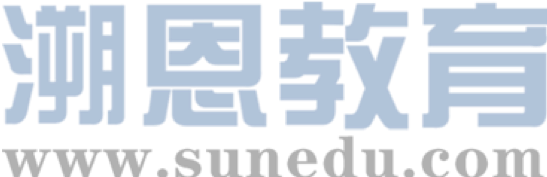 A. Word spelling
The p______ shops in a renowned arcade near Piccadilly were just opening, and the arcade was nearly empty in the early morning. Mr. Taylor, the owner of a j_______ store, admired a new window d______ while his assistants worked diligently. D________ necklaces and rings were beautifully a________ on black velvet. Suddenly, a car with headlights on and horn b______ raced down the arcade, stopping outside the shop. Masked individuals s________ the window with iron bars as Mr. Taylor was upstairs. He and his s___ threw furniture out of the window in a frenzy. Despite one thief being s_____ by a statue, they escaped with valuable diamonds. Mr. Taylor attempted to stop them but was u____________.
ricey
ewelry
isplay
iamond
rranged
laring
mashed
taff
truck
nsuccessful
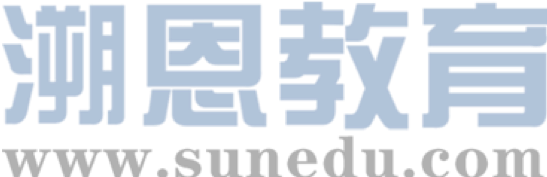 B. Gap filling
In the heart of the bustling city, a notorious gang ________ (know) for their smash-and-grab robberies planned their next heist. ______ (they) target: a high-end luxury boutique with a treasure trove of valuable merchandise. Under the cover of darkness, they struck with ___________ (precise). The _________ (gang) leader, clad in a black mask, shattered the boutique’s glass entrance with a single swift blow. In ___ instant, the gang members stormed in, ___________ (snatch) designer handbags, jewelry, and watches with lightning speed. Alarms blared, ____ it was too late. The gang vanished into the night, leaving behind a scene of chaos and stolen riches. As dawn broke, the boutique owners and authorities ___________ (leave) to pick up the pieces, vowing to bring these smash-and-grab __________ (criminal) to justice. The city remained on high alert, hoping to put an end ___ their reign of terror.
known
Their
precision
gang’s
an
snatching
but
were left
criminals
to